1
Objectives
To gain a basic understanding of the Accounting Pathway.
To discover career options available within the Accounting Pathway.
To explore the working environment, educational requirements, skills needed and salary of careers available within the Accounting Pathway.
2
Pathway Overview
Careers focus on the development and utilization of accounting software and practices to help businesses make informed decisions regarding financial matters
3
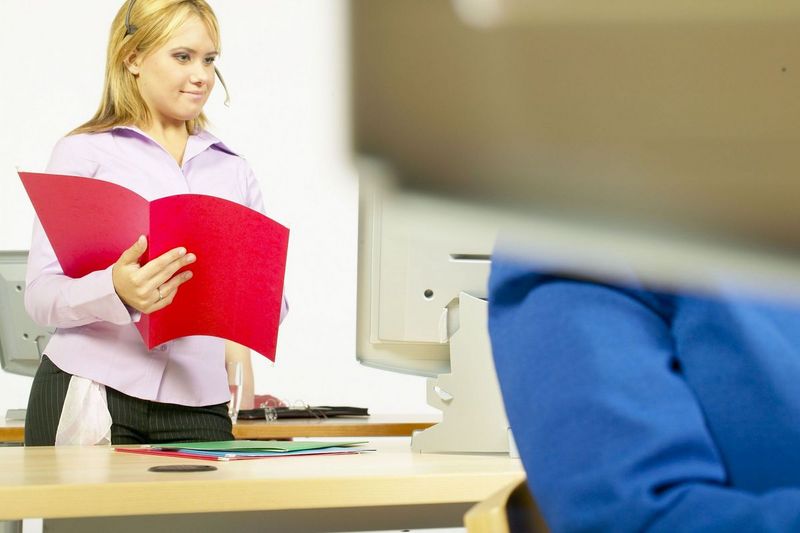 Accounting Clerk
Career description:
manage numerical data to keep financial records complete
verify accuracy of figures, calculations and postings regarding business transactions 
use accounting software to record, store and analyze information
4
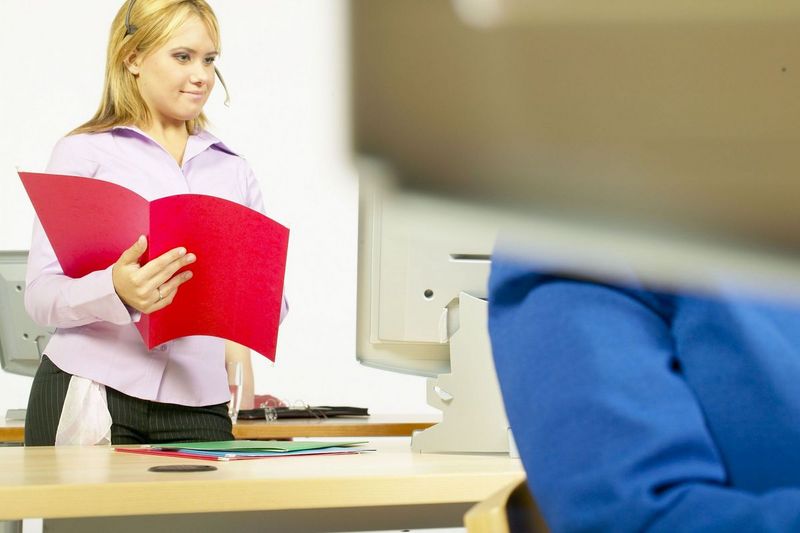 Accounting Clerk
Career description:
calculate, prepare and issue  financial statements 
compile statistical, financial, accounting or auditing statistics for reports
5
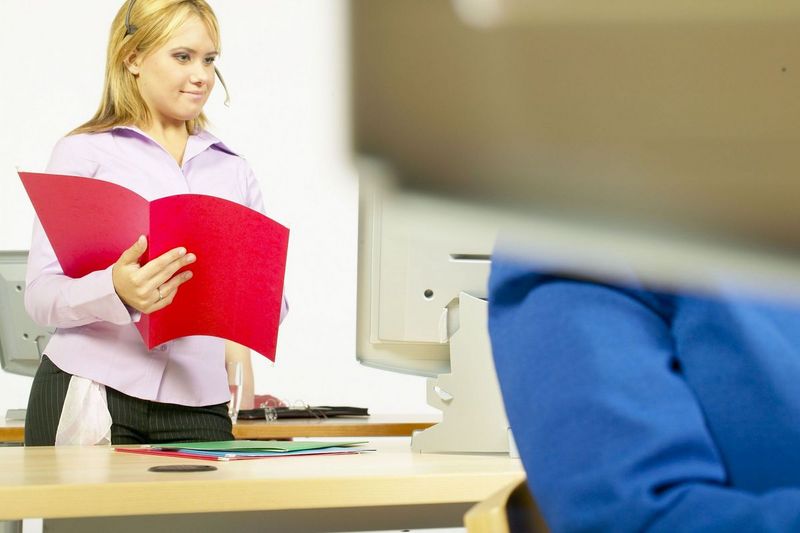 Accounting Clerk
Education/training:
high school diploma or equivalent
associate’s degree in business or accounting may be required
Median salary: 
$34,740
6
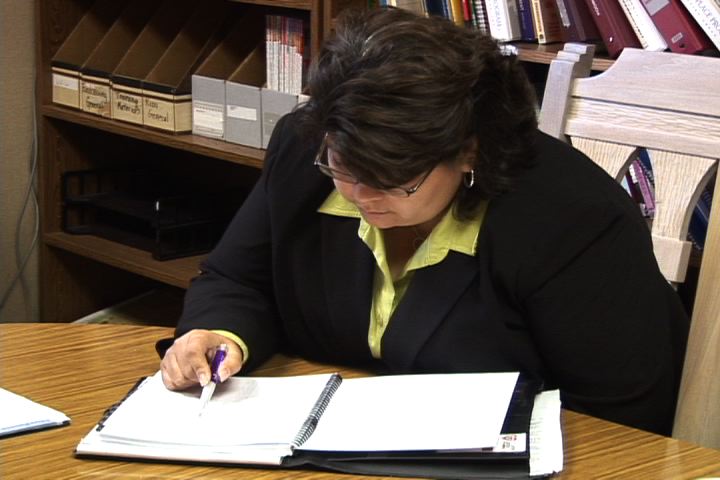 Bookkeeper
Career description:
handle all financial transactions and record keeping
record transactions
prepare financial statements
create reports and summaries for managers
7
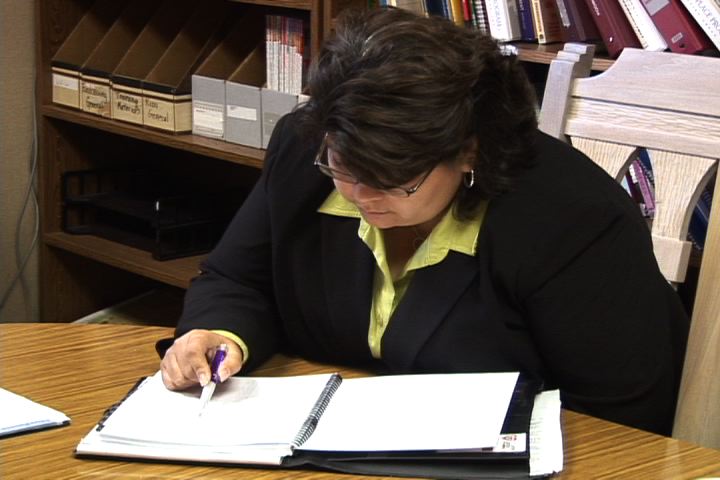 Bookkeeper
Education/training:
high school diploma is minimum requirement
associate’s degree in business or accounting may be required
certification important for advancement
Median salary: 
$34,740
8
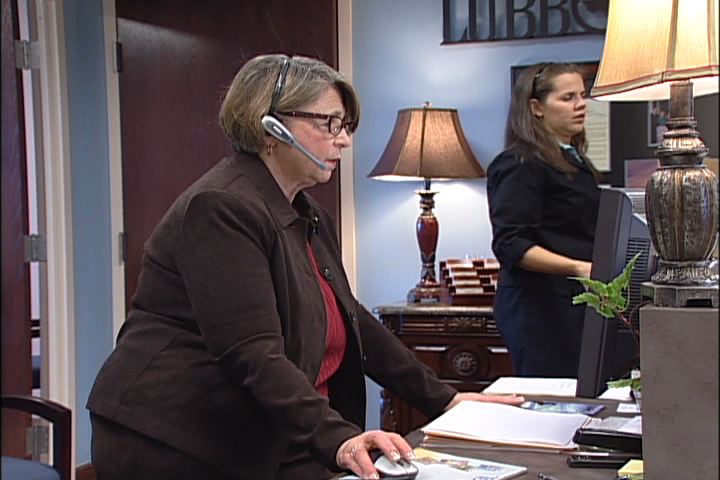 Billing Clerk
Career description:
collect data, determine fees and charges and prepare invoices for billing customers
calculate costs and rates for goods, services and shipment
9
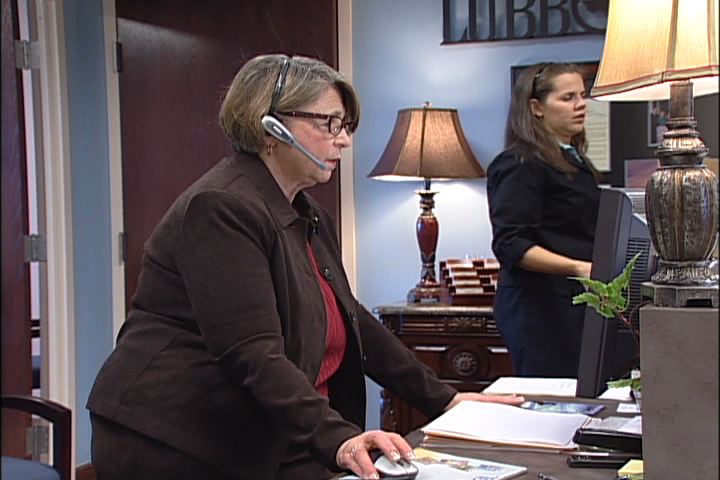 Billing Clerk
Career description:
contact customers to obtain or deliver account information
use computer or typewriter, calculator and bookkeeping machines
10
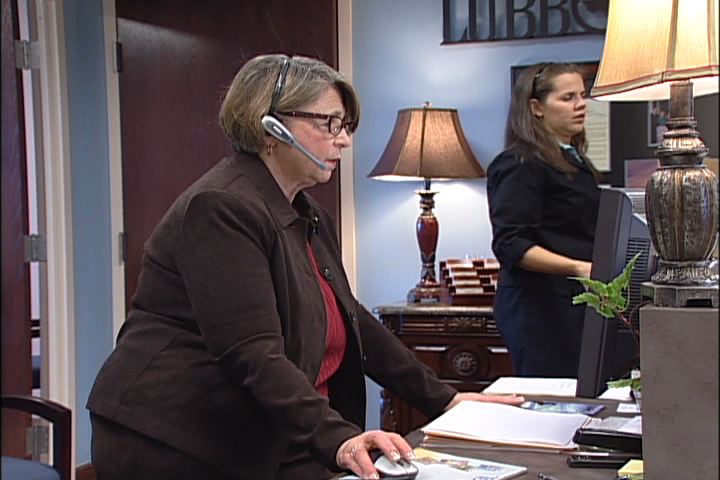 Billing Clerk
Education/training:
high school diploma required
college coursework or degree is preferred
Median salary: 
$32,880
11
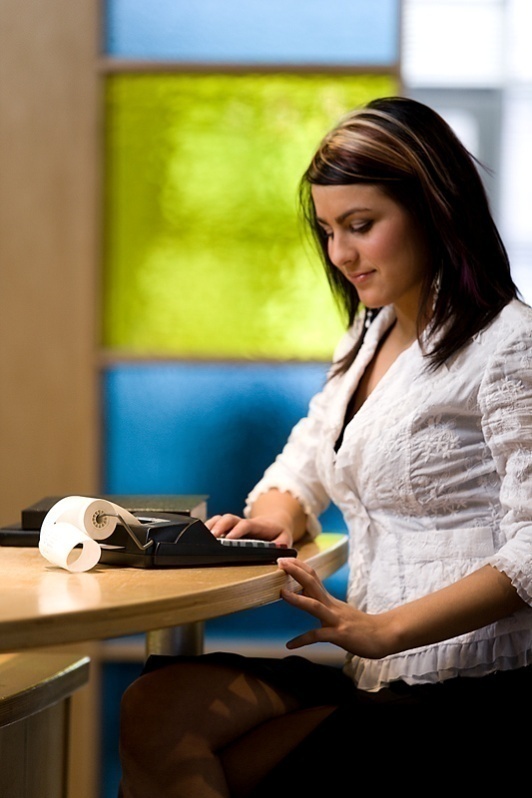 Accountant
Career description:
examine financial information and prepare financial reports 
calculate taxes owed and prepare tax returns 
analyze all aspects of business operations to determine future revenues and expenses
report findings on the finances of an establishment
12
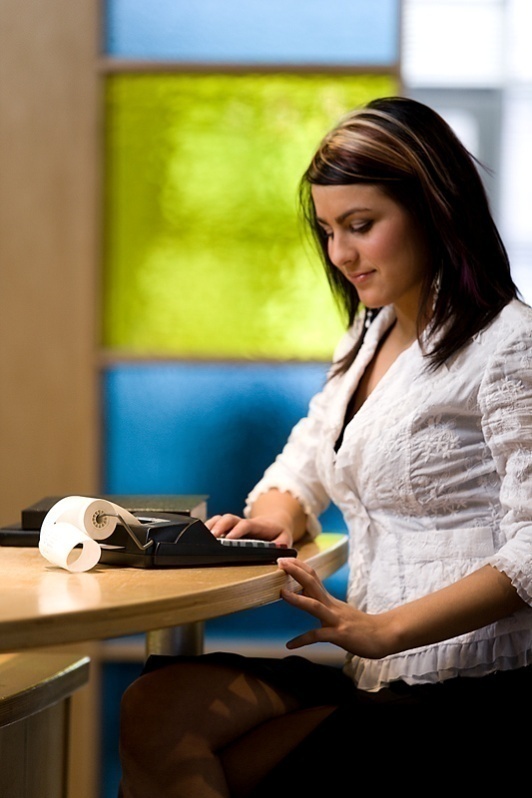 Accountant
Education/training:
bachelor’s degree in accounting or a related field
certification or licensure gives advantage in job market
Median salary: 
$62,850
13
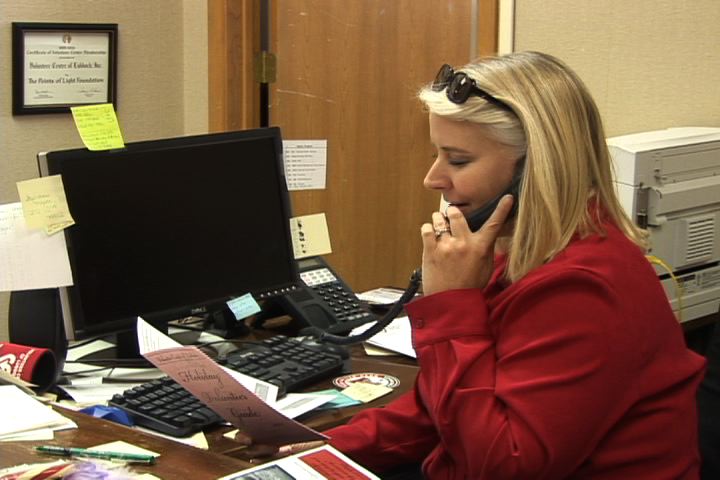 Auditor
Career description:
collect and analyze financial data to look for fraud, regulation violations and more 
determine financial status of establishment and arrange financial reports
inform management of asset organization and audit results
14
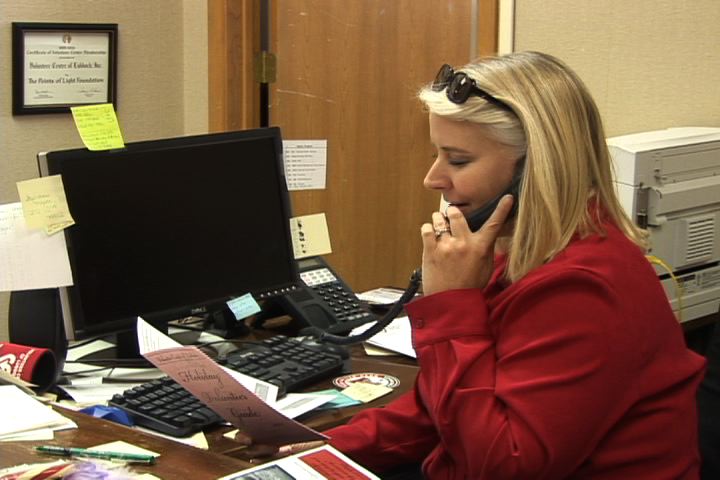 Auditor
Career description:
suggest changes in operations and financial activities
prepare in-depth reports on audit findings
15
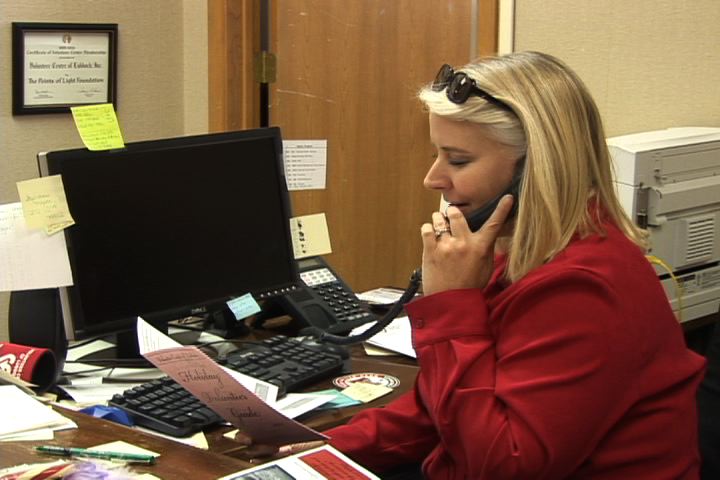 Auditor
Education/training:
bachelor’s degree in accounting or a related field
master’s degree in accounting or business administration may be necessary
Median salary: 
$62,850
16
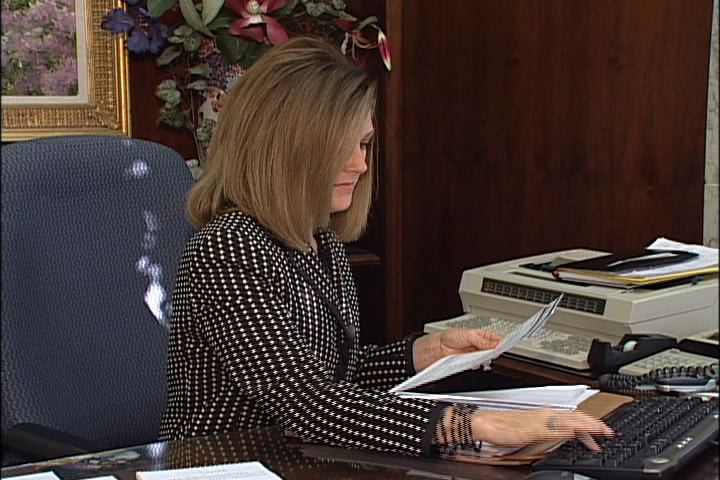 Adjuster
Career description:
plan and schedule claim processing for damage to property
investigate claims by interviewing clients and witnesses
talk with professionals such as lawyers and physicians to gather expert opinions
17
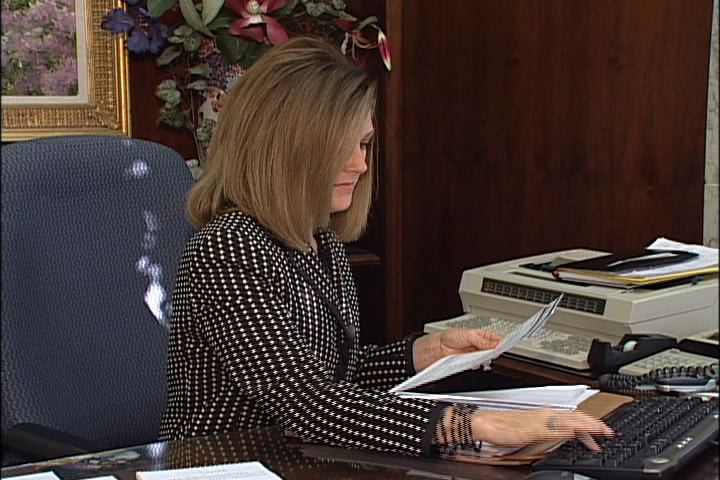 Adjuster
Career description:
gather information such as photos to put into reports
negotiate with claimant to settle claims
18
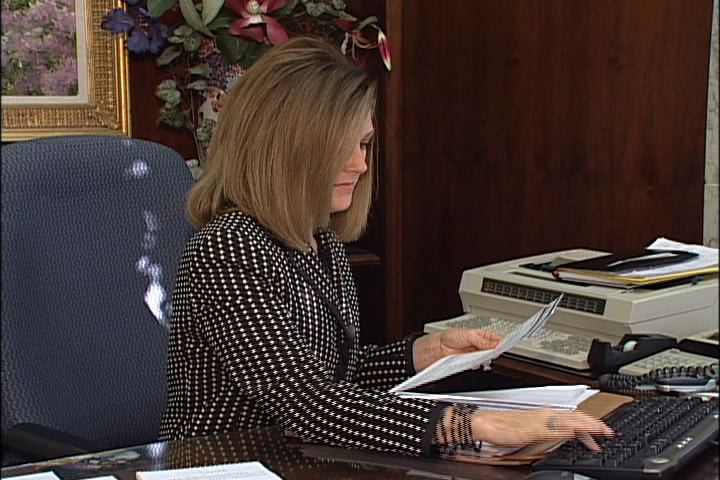 Adjuster
Education/training:
college degree in a related field such as business administration preferred 
Median salary: 
$59,320
19
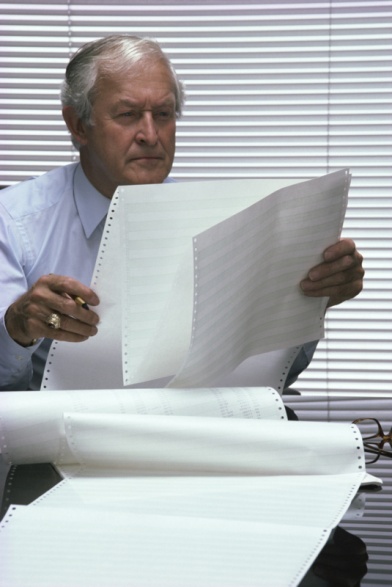 Chief Financial Officer/Treasurer
Career description:
direct an organization’s financial goals and budgets
manage investments of funds and risks
20
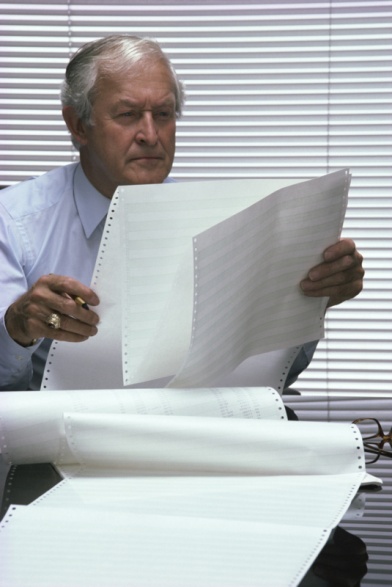 Chief Financial Officer/Treasurer
Career description:
oversee cash management activities
perform capital raising strategies
handle mergers and acquisitions
21
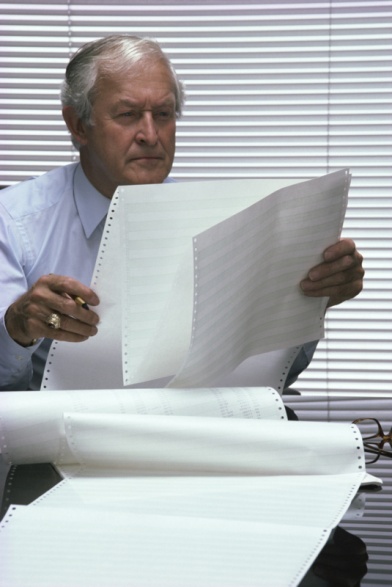 Chief Financial Officer/Treasurer
Education/training:
bachelor’s degree or higher in business administration or a related field
Median salary: 
varies widely
22
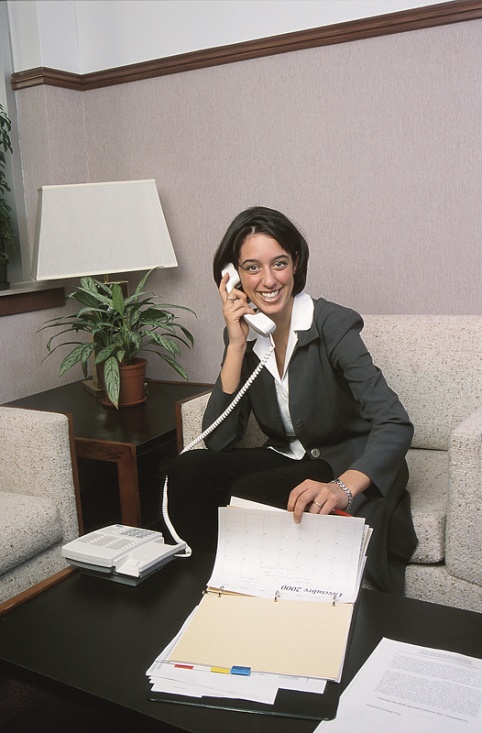 Billing Supervisor
Career description:
coordinate and manage all billing activities and personnel
handle customer complaints and questions regarding policies and procedures 
help employees handle difficult or complex problems and complaints
23
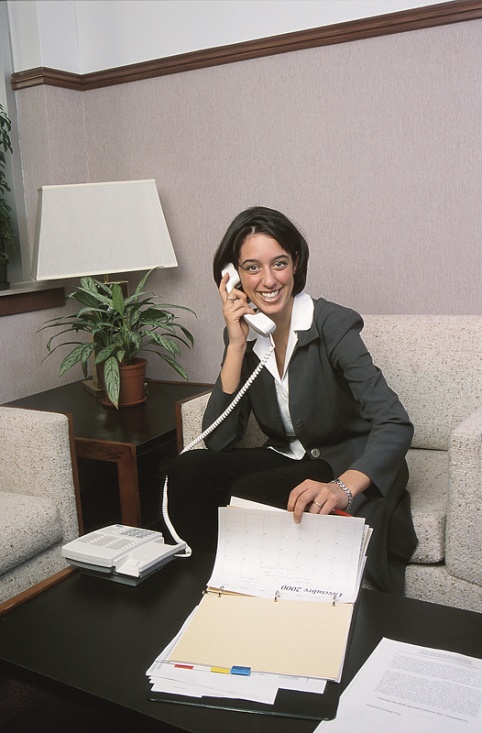 Billing Supervisor
Career description:
train or arrange for training of employees
recruit, interview and hire employees
24
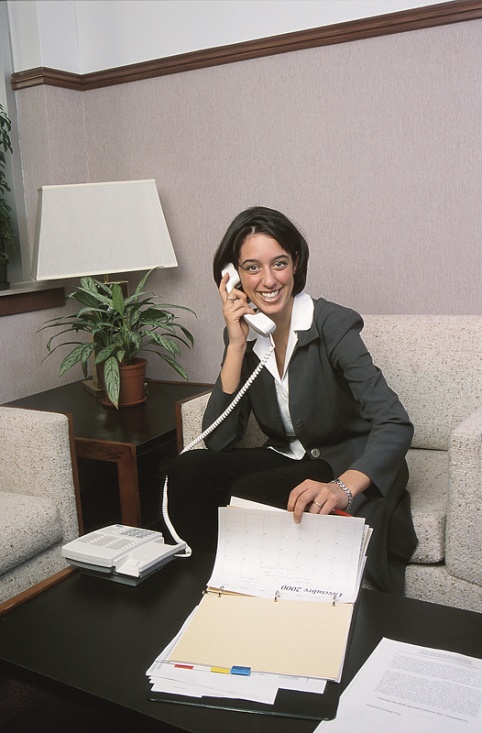 Billing Supervisor
Education/training:
college training or vocational experience preferred
Median salary: 
$48,810
25
Discussion Questions
Describe the Accounting Pathway and the careers available within the pathway.
What education and training requirements are needed for most careers in this pathway?
What are the working conditions for most careers in this pathway?
26
Discussion Questions
Describe the average earnings of some careers in this pathway and why they differ from other careers.
List three character traits you possess which would make you successful in a career in this pathway.
27
Resources
U.S. Department of Labor.  Occupational Outlook Handbook. 
Washington, D.C.: Jist Works, 2013.
http://online.onetcenter.org/
28
Acknowledgements
Production Coordinators
Holly Mannan
John Carroll

Graphics Designer
John Carroll

Technical Writer
Jessica Odom



Vice President of 
Brand Management
Clayton Franklin













Executive Producer
Gordon Davis, Ph.D.
©MMXIII
CEV Multimedia. Ltd.
29